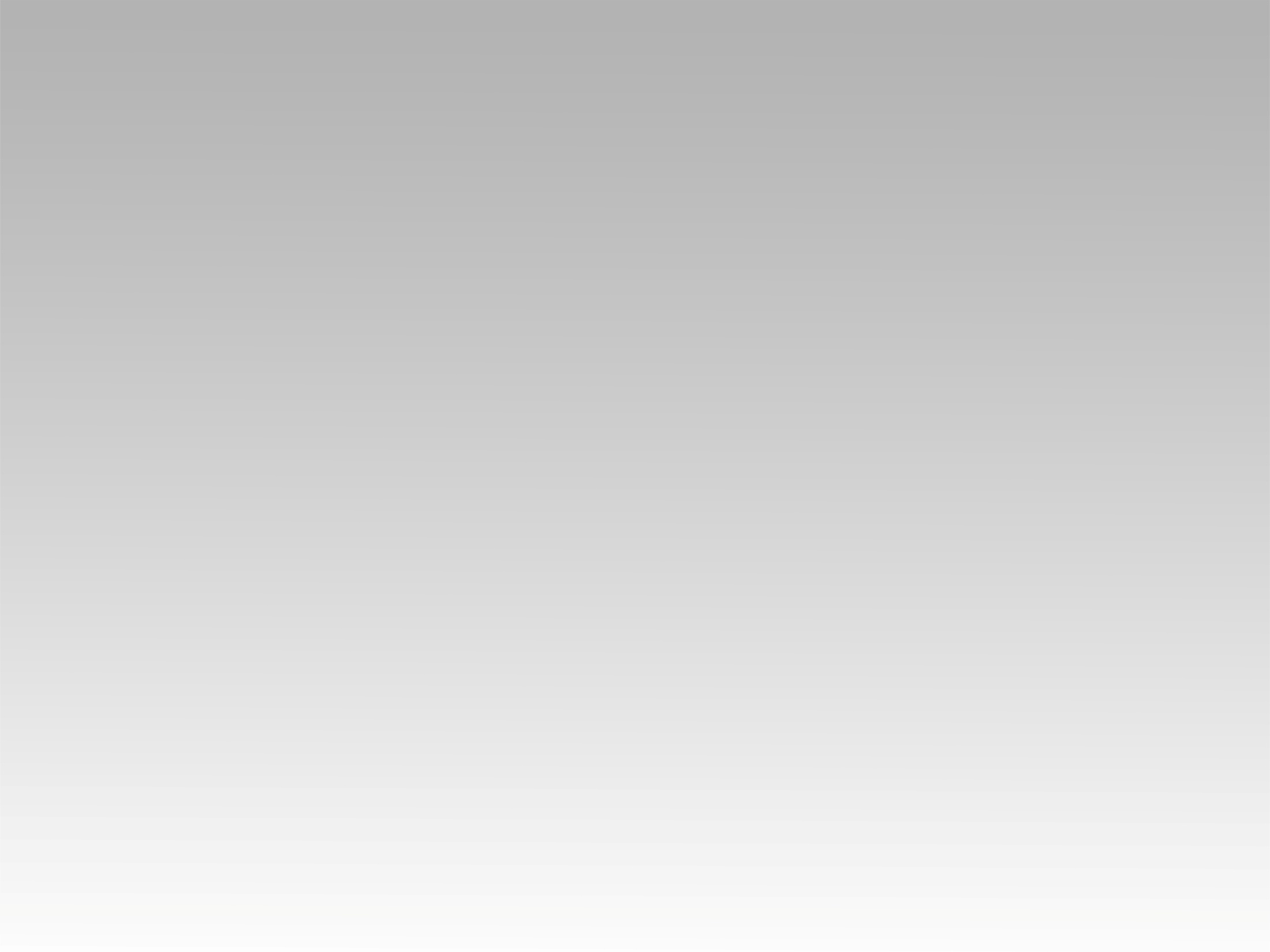 تـرنيــمة
استرني ربي بدمك
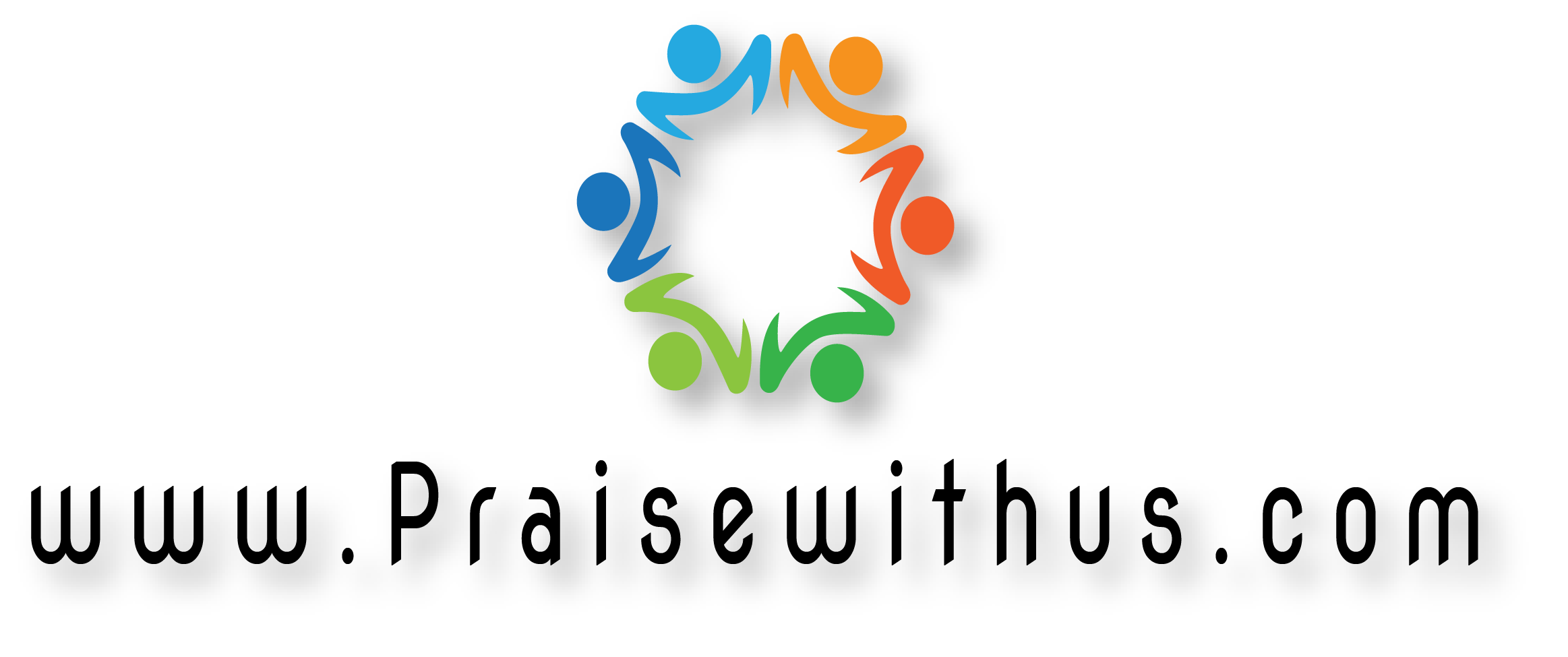 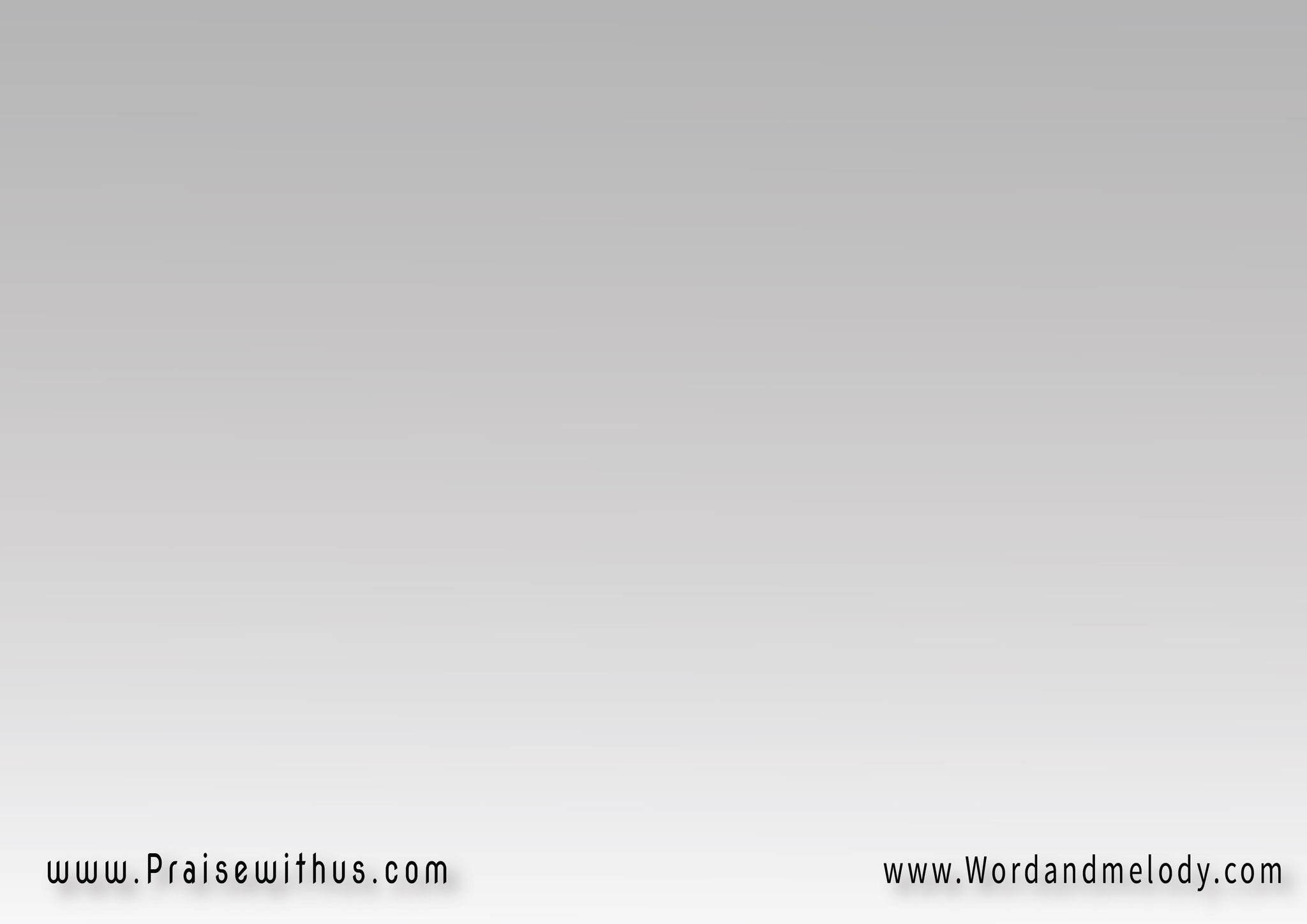 القرار:
استرني ربي بدمك 
استرني ربي ببركاسترني ربي بقدسك 
استرني بستر حماك
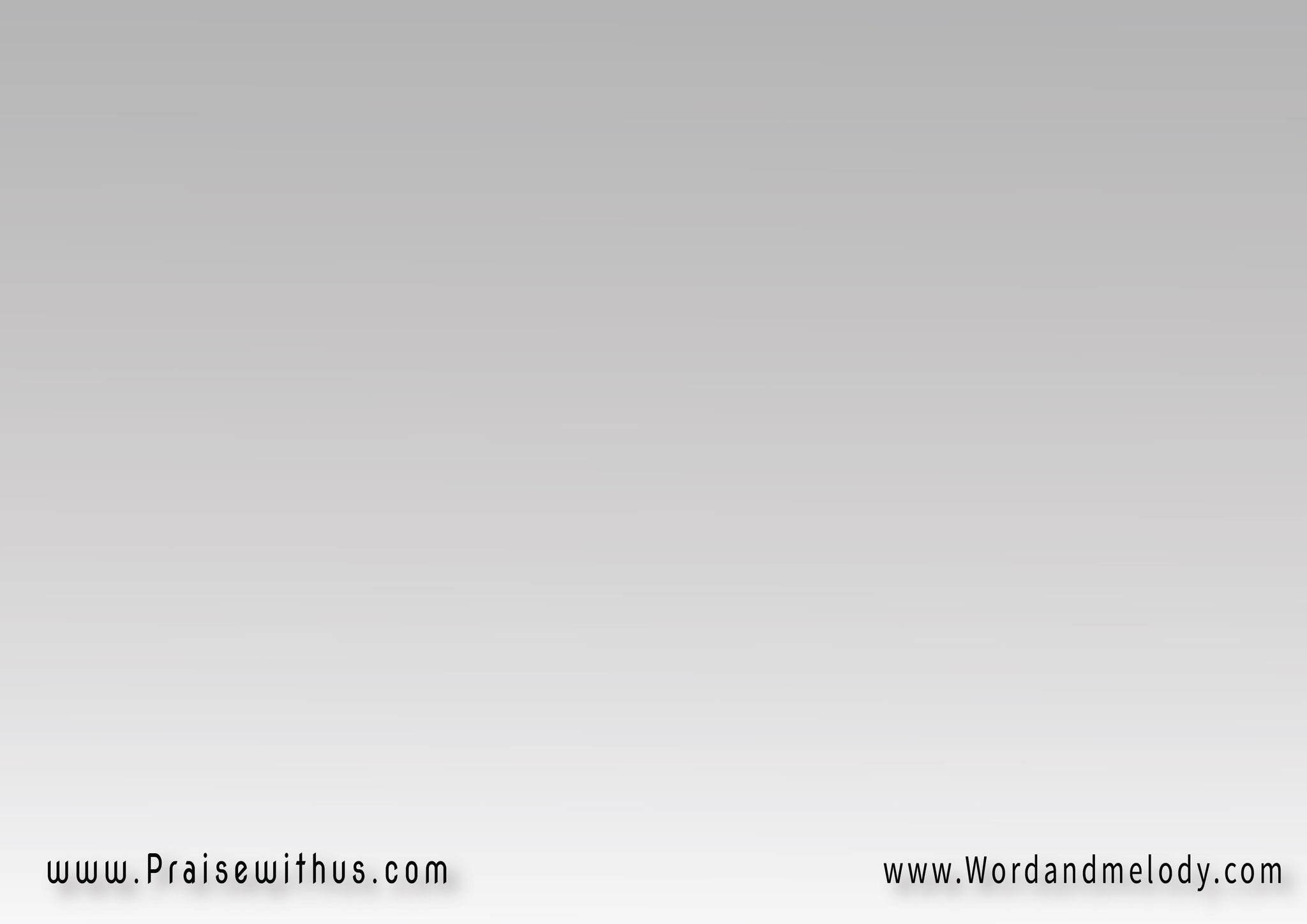 1-
احفظ حياتي من كل الشرور ثبتني فيك يا صخر الدهورما دمت ربي لذا لن اخور استرني بستر حماك
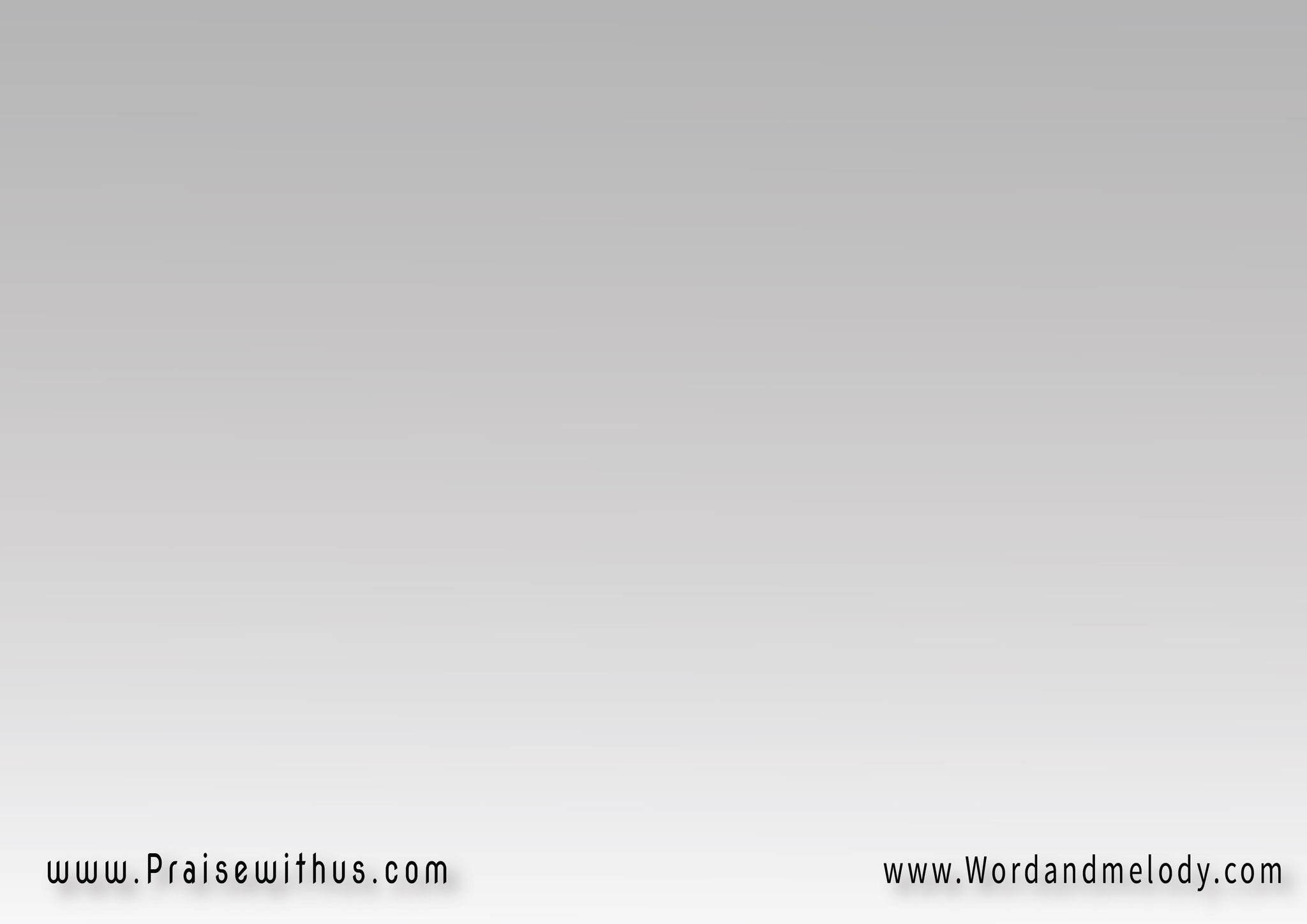 القرار:
استرني ربي بدمك 
استرني ربي ببركاسترني ربي بقدسك 
استرني بستر حماك
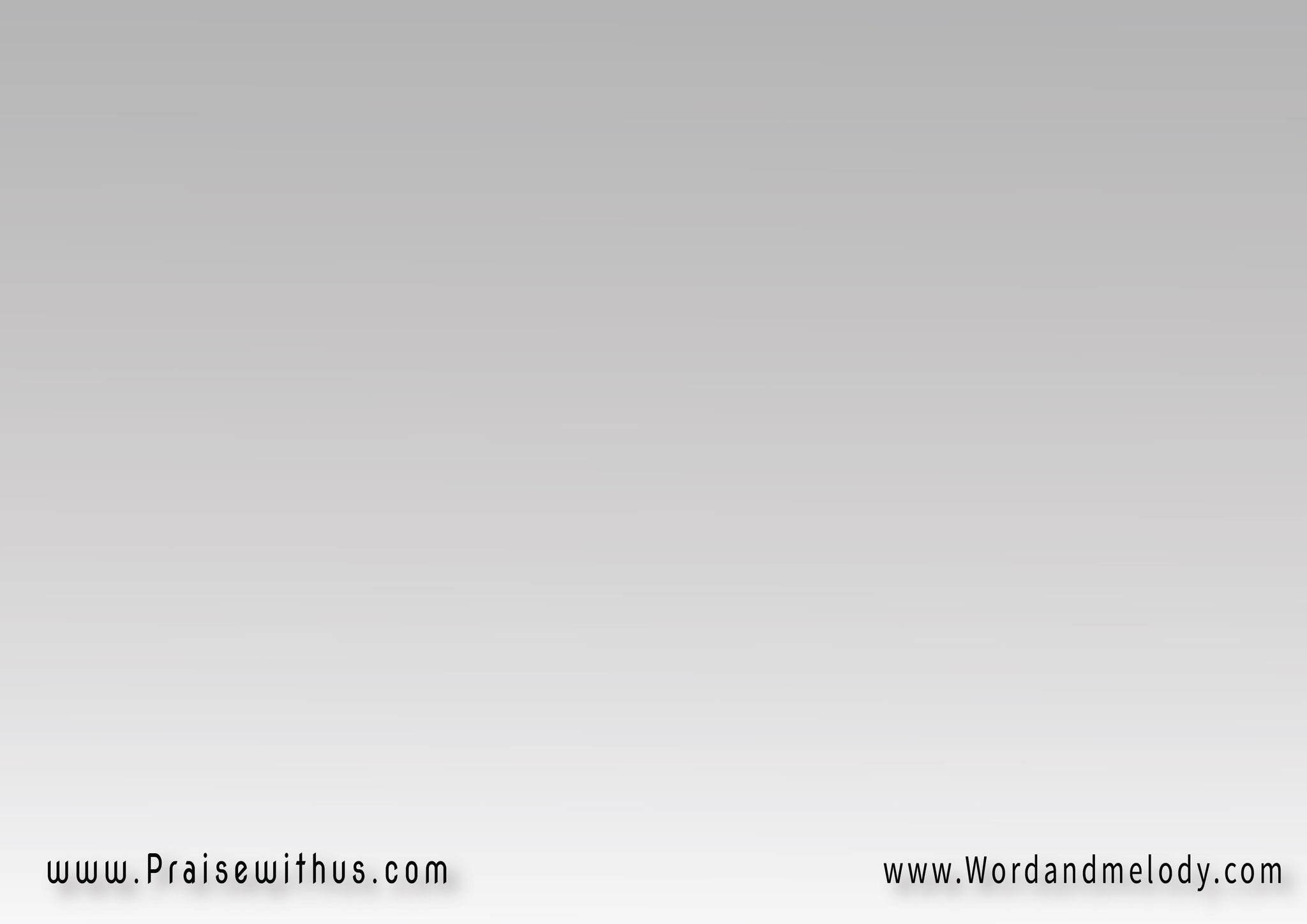 2-
انت امامي فكيف اخاف 
انصت لصوتي يا راعي الخرافحول نحيبي نشيد هتاف استرني بستر حماك
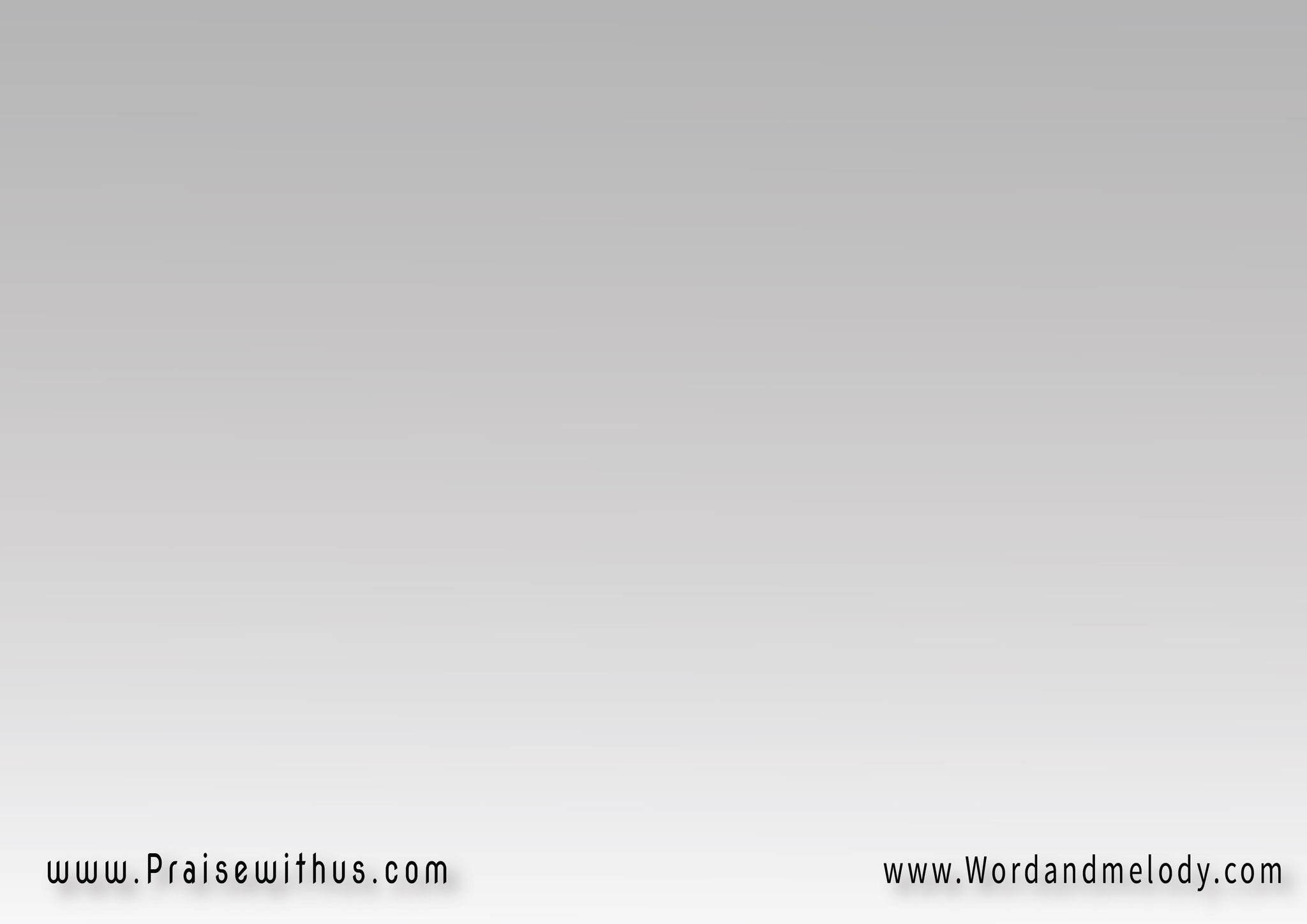 القرار:
استرني ربي بدمك 
استرني ربي ببركاسترني ربي بقدسك 
استرني بستر حماك
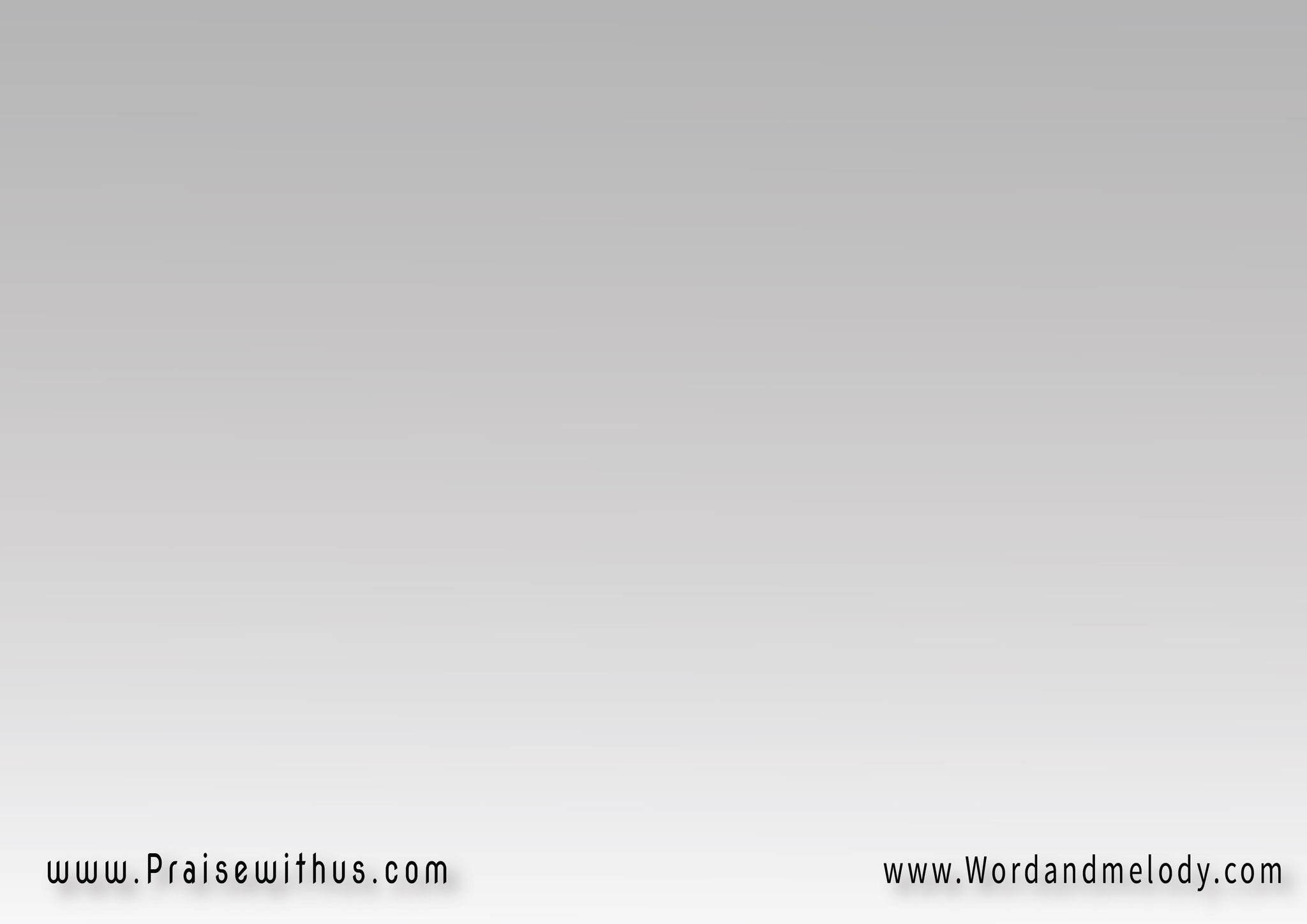 3-
يسوع خيري ولا غيرك
 في محو اثمي ارى بركاتبع دوما اثارك 
استرني بستر حماك
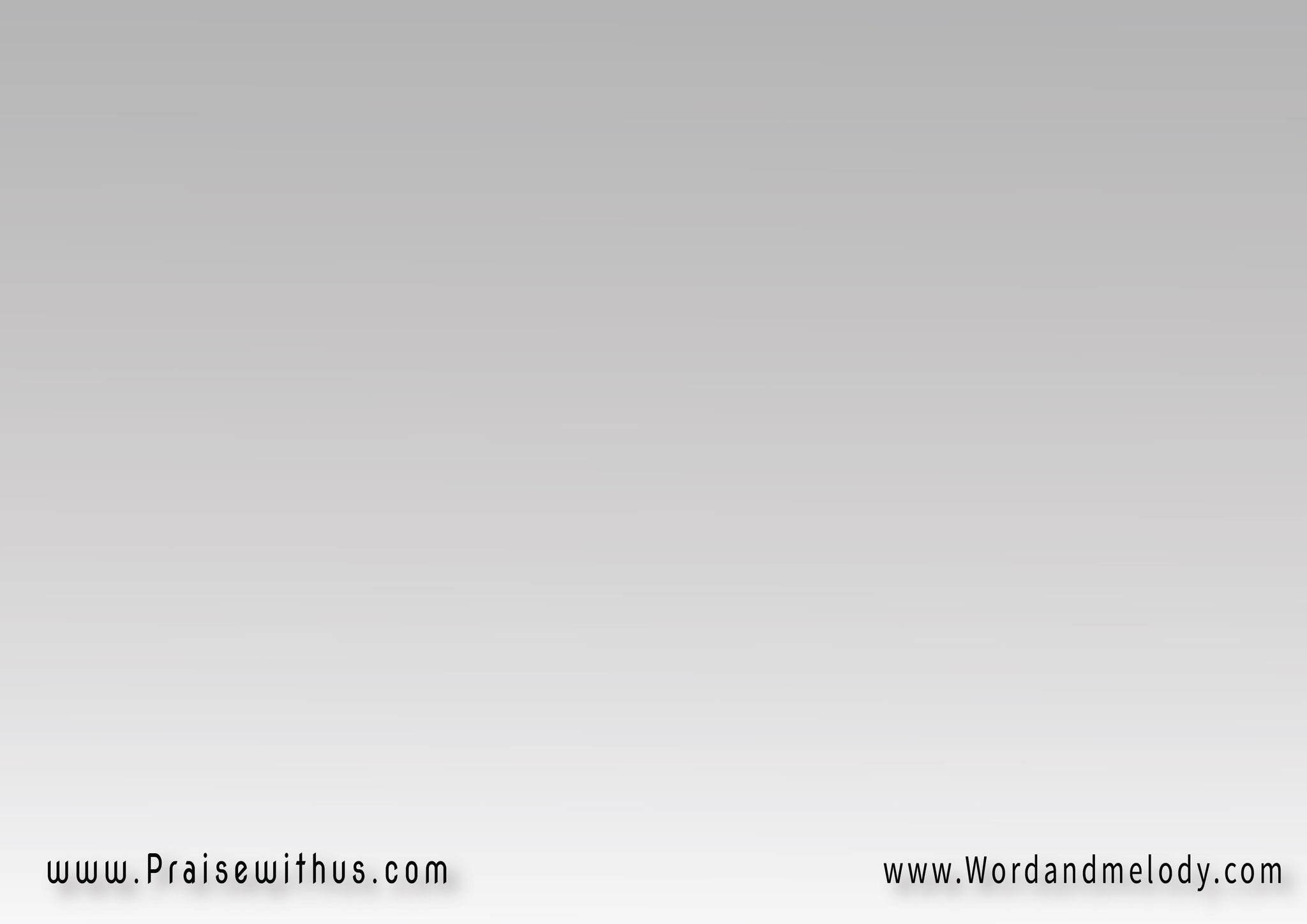 القرار:
استرني ربي بدمك 
استرني ربي ببركاسترني ربي بقدسك 
استرني بستر حماك
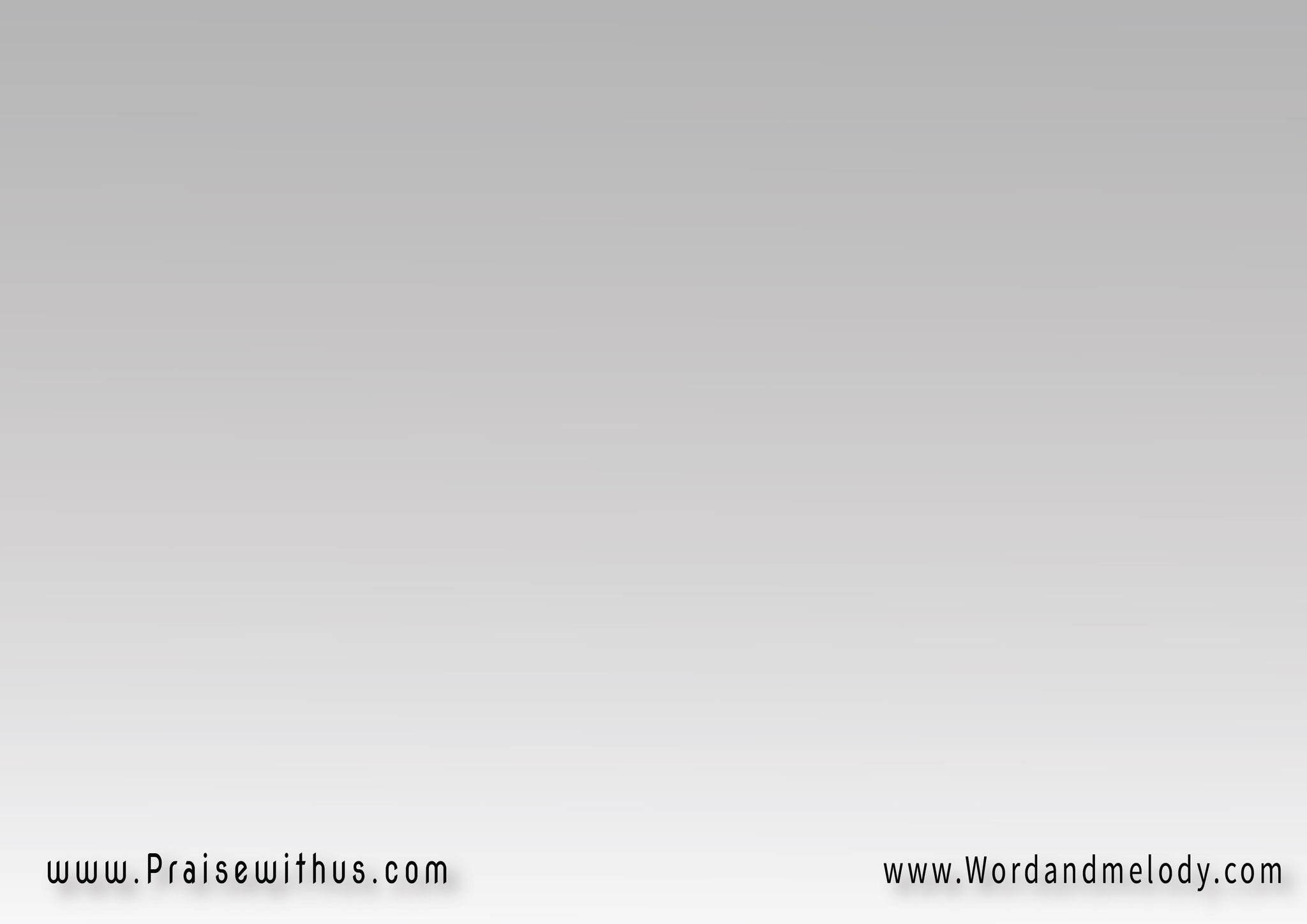 4-
اذ تاتي ربي بمجد عظيم 
اشهد ذاك المحيا الكريمسارقى معك وعرسا نقيم
 افوز بستر حماك
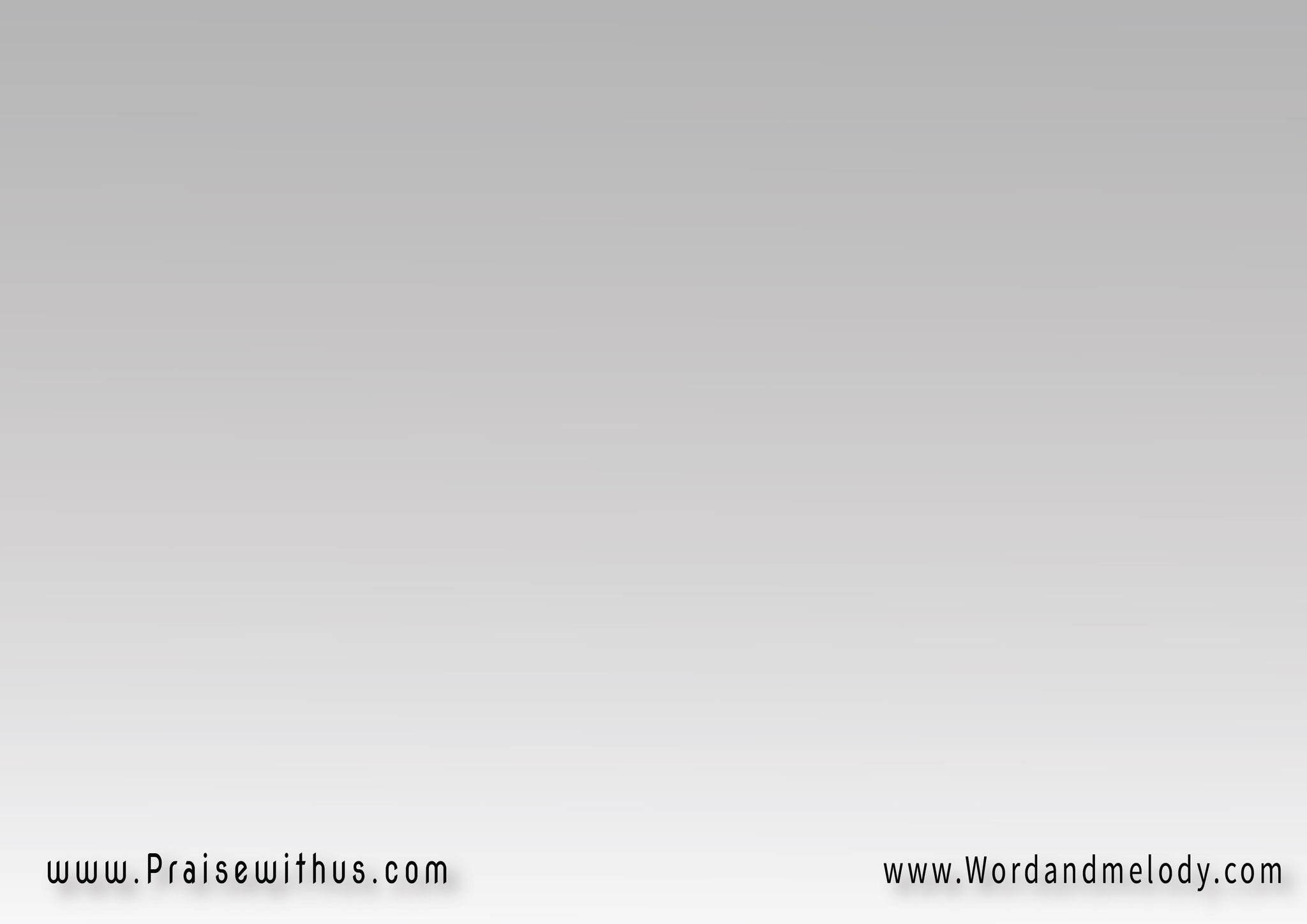 القرار:
استرني ربي بدمك 
استرني ربي ببركاسترني ربي بقدسك 
استرني بستر حماك
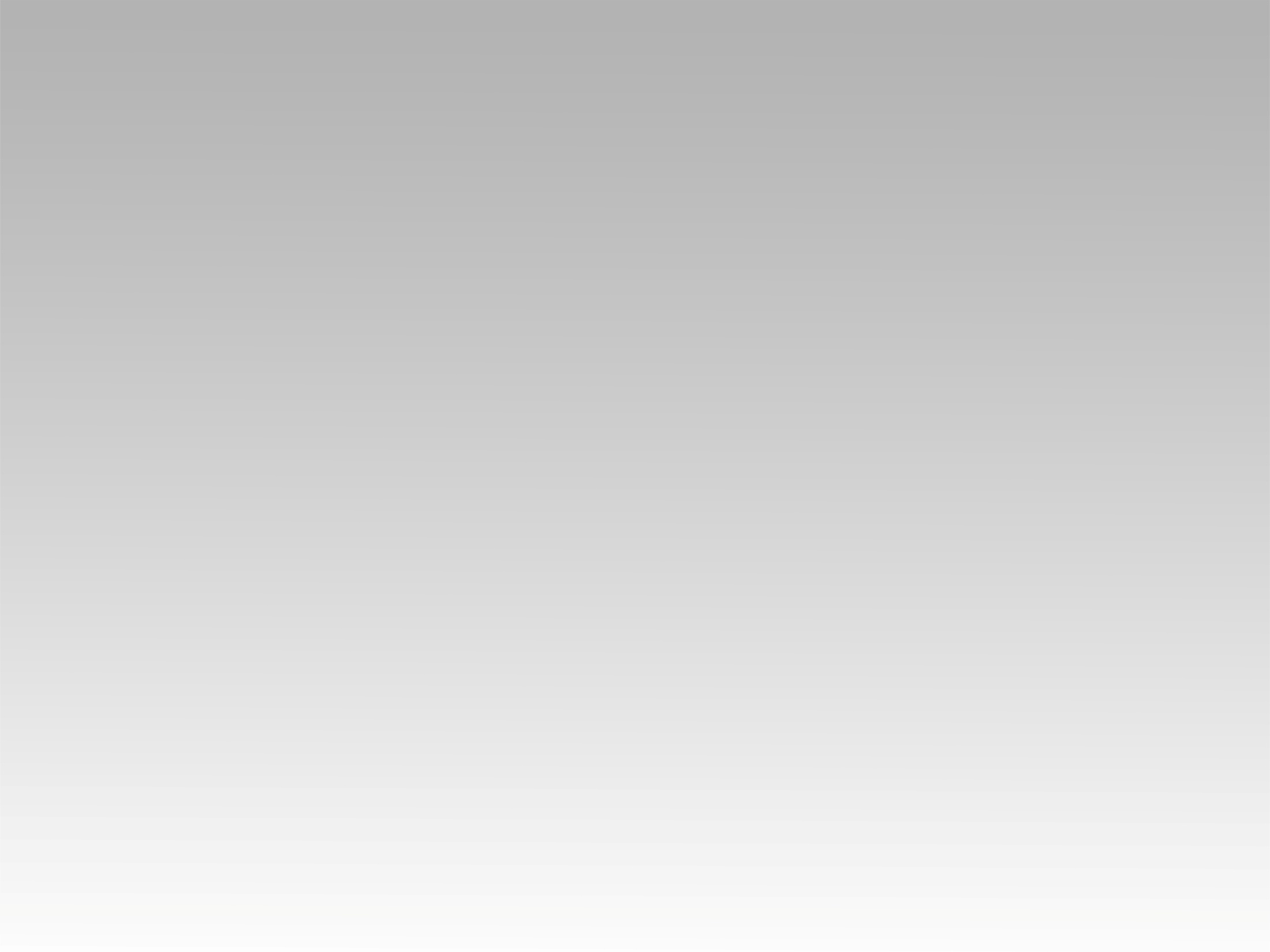 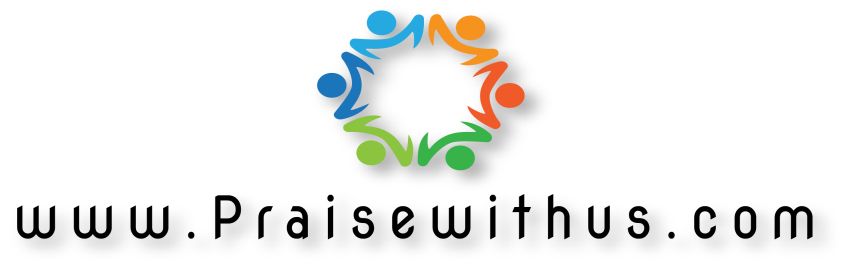